CoCo – Cockroft Walton Feedback Control Circuit
On the behalf of
Deepak G, Paul T, Vladimir G
D. Gajanana    ET     14-02-2012
1
Motivation for HV and its regulation…
3” Photo Multiplier Tubes (PMT) operate with high voltage (HV) in the order of kV.
 The gain of the PMT varies linearly with HV.
 The HV is generated using a Cockroft Walton (CW) multiplier circuit.
 This HV should be regulated in order to have stable operation of the PMT.
 No second source for the present driver
D. Gajanana    ET     14-02-2012
2
Present Solution using COTS component
AD 1111
The input 7 μs DC pulses to the CW multiplier were supplied with a load dependent frequency between 1 and 5 kHz.
The circuit had stability problems at lower HV outputs.
The output load current rating was too high.
House keeping power high because its generic functions.
The COTS is also costly at low volume (~0.5M).
D. Gajanana    ET     14-02-2012
3
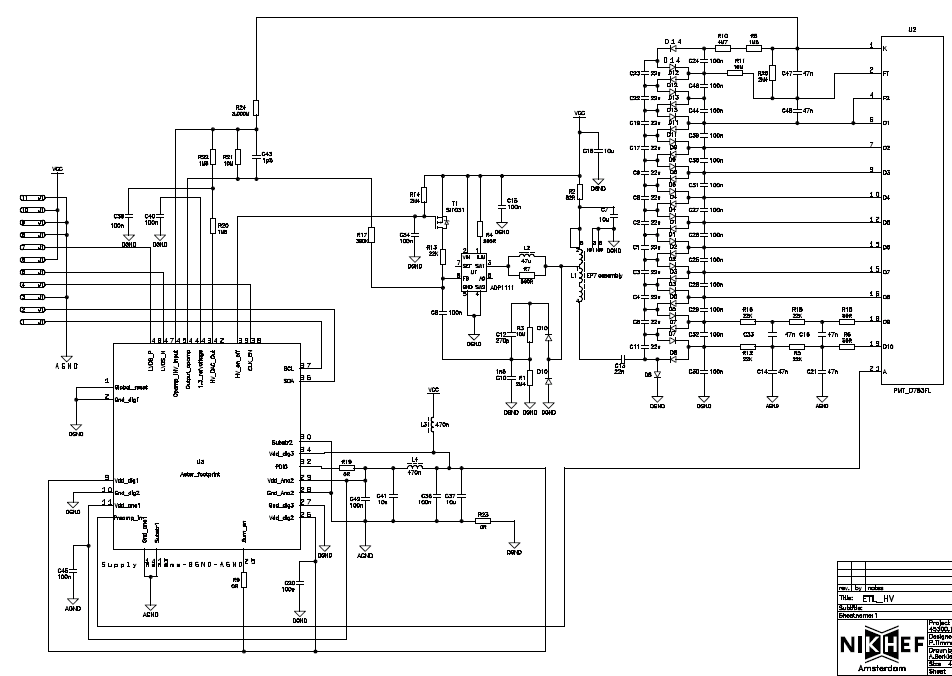 COTS..we intend to replace
PROMiS
Cockroft-Walton Multiplier
D. Gajanana    ET     14-02-2012
4
Goals for CoCo
CoCo should regulate the frequency of the 6.5 μs pulses.
For example, during start-up of the HV circuit, CoCo should supply the pulses at a maximum of 50kHz and when the desired HV is reached, the pulses are slowed down to a few Hz based on the feedback-> Low power operation .
The width of these pulses should also be controlled by sensing the current, to avoid saturation of the transformer.
The regulation should be stable, even at lower voltages.
Should have smaller footprint, cheaper and consume less power.
D. Gajanana    ET     14-02-2012
5
CoCo sample simulation
Across Capacitor
Driver out
200ns pulse
6.5us pulse
CLK
D. Gajanana    ET     14-02-2012
6
Are we in line with the goal?
CoCo is designed to control and regulate the feedback of the CW HV generator.
CoCo is designed in 350nm CMOS technology, consumes ~ 1.7 mW power.
CoCo is stable even at lower CW voltages.
D. Gajanana    ET     14-02-2012
7
Layout of CoCo
1 mm x 1 mm in size
GND
NSC
PSC
BG
16 pads
CF
GND
CSNS
FB_IN
SW
OPAMP_OUT
GND
VDD
6u5
CLK
200n
CSNS_C
D. Gajanana    ET     14-02-2012
8
Dec 5 Tapeout, Dies received 3rd Feb.
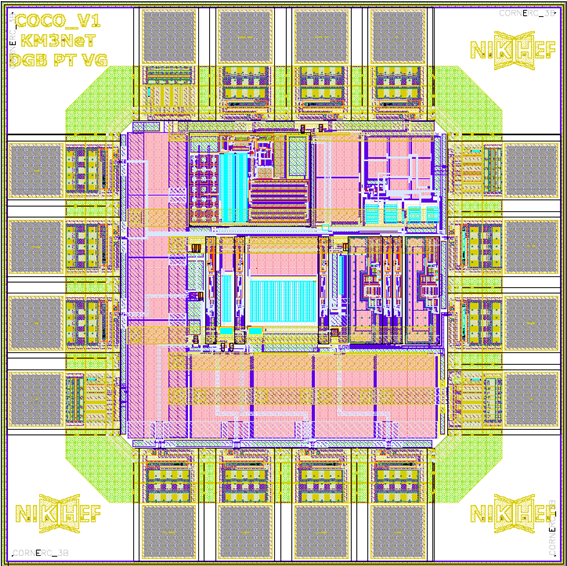 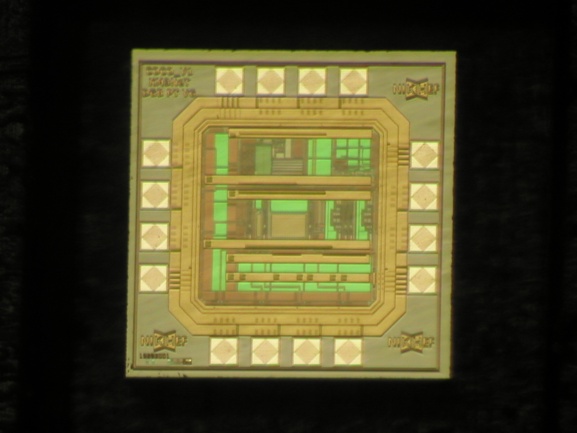 D. Gajanana    ET     14-02-2012
9
Test Board schematic
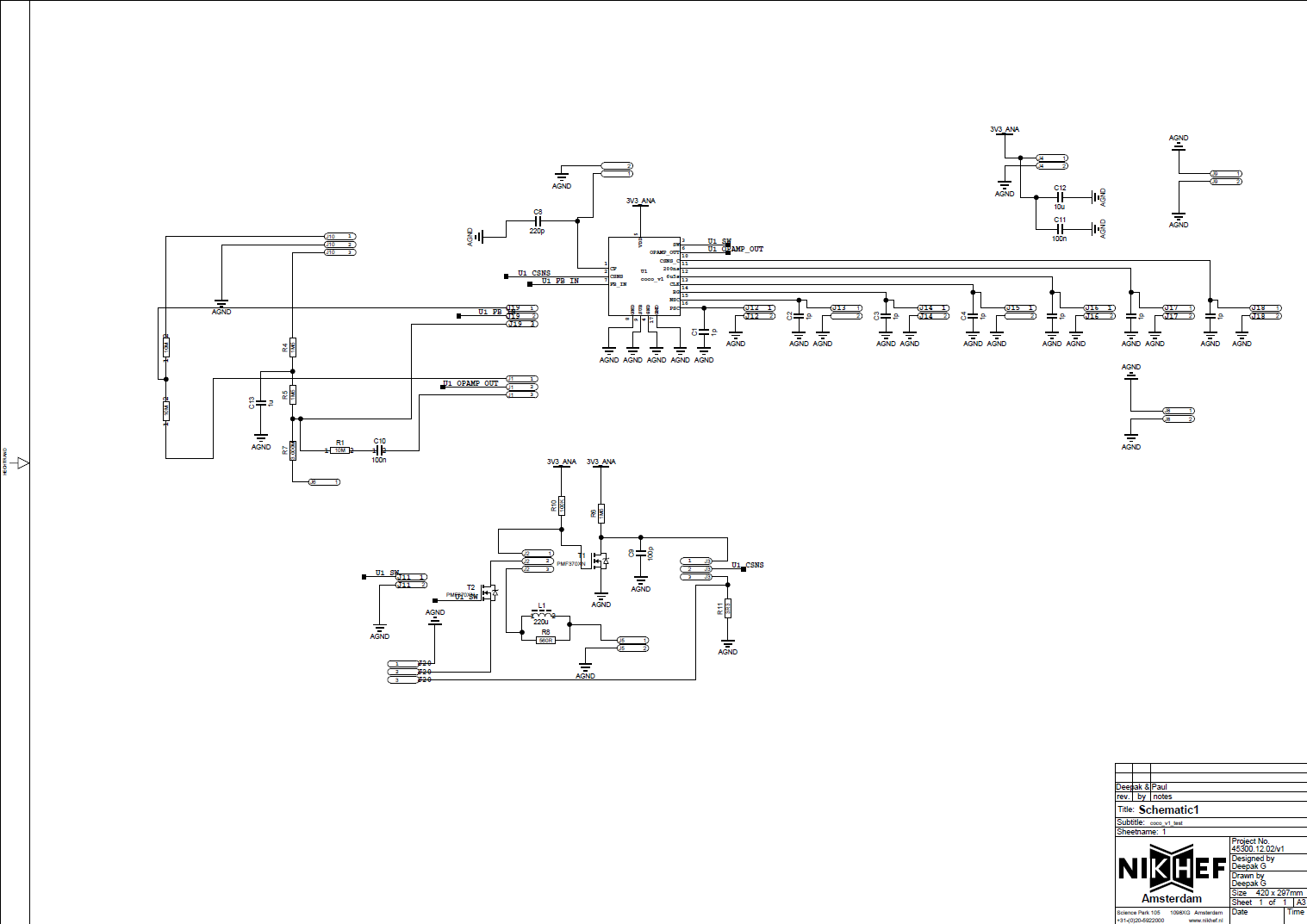 Designed in away that it can be tested on the lab table, with a few DC supplies and also with the HV PMT Base!
D. Gajanana    ET     14-02-2012
10
Test board Layout
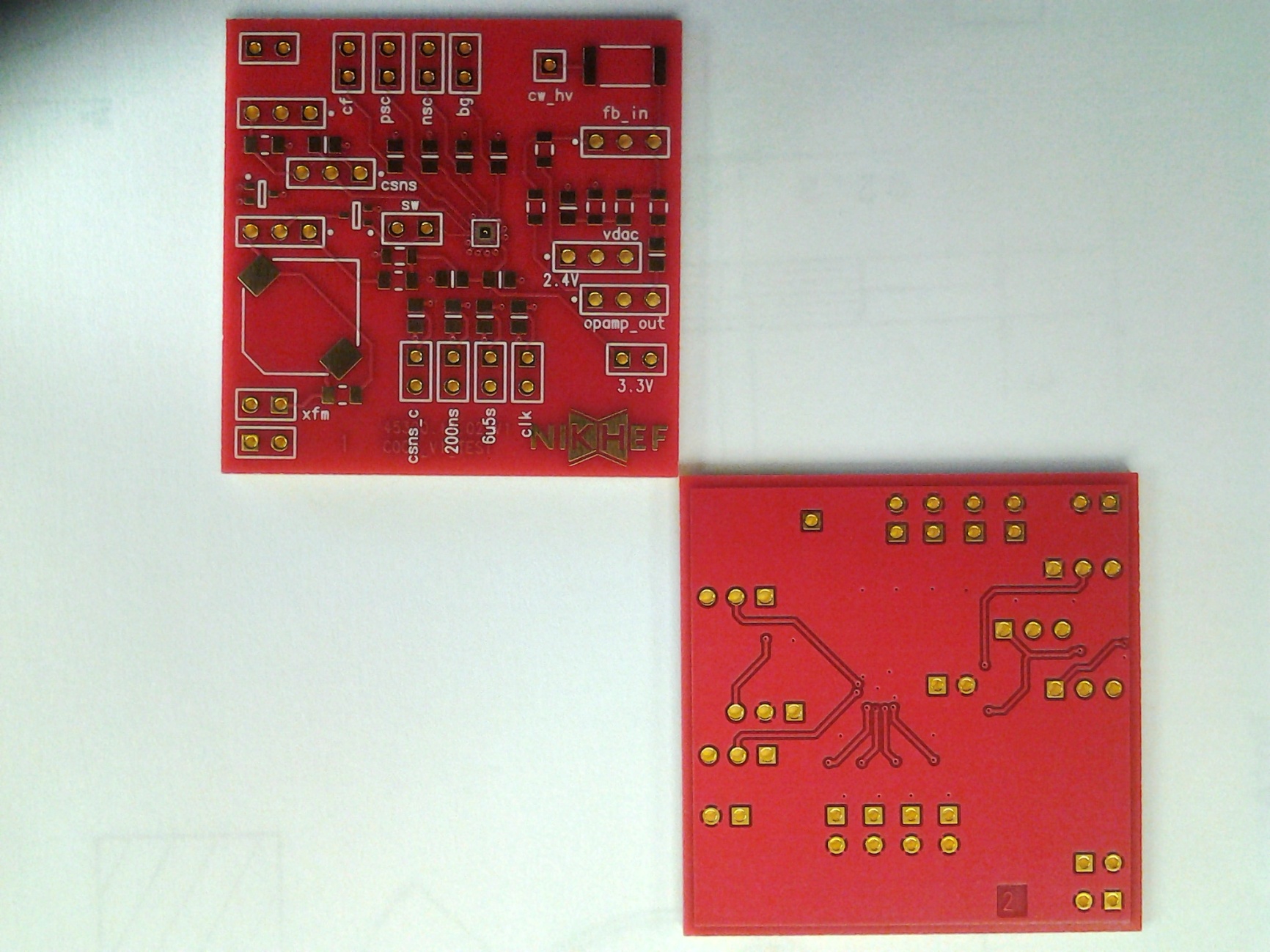 D. Gajanana    ET     14-02-2012
11
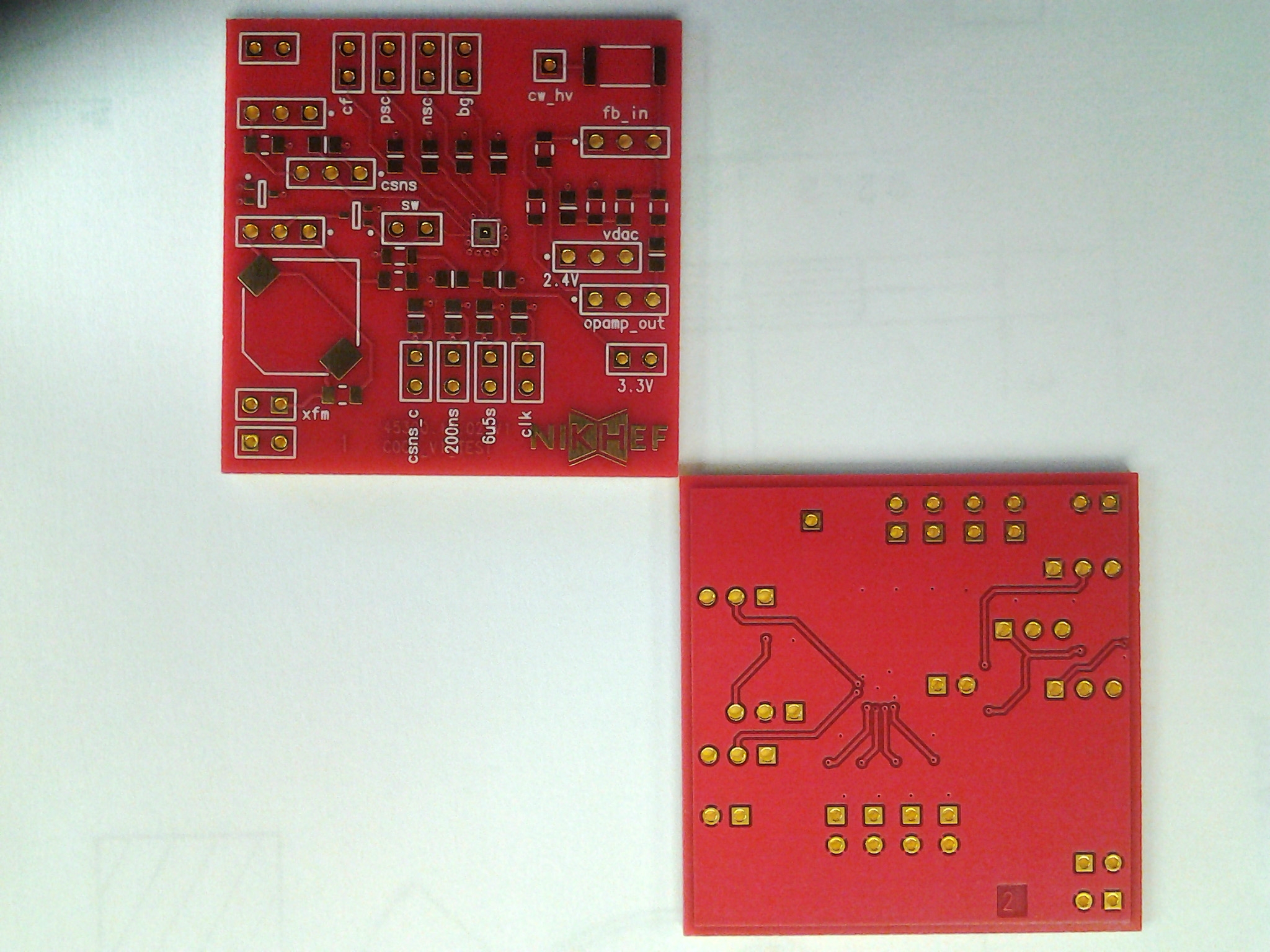 GND
3.3V
3G
J20
HV from
PMT Base
Internal DAC test V 0->2.4V
3.3
100p
10M
1p
1p
1p
220p
HV DAC setting 1.9->2.7V finally from PROMIS_V2
10M
1u
1M5
1M5
10M
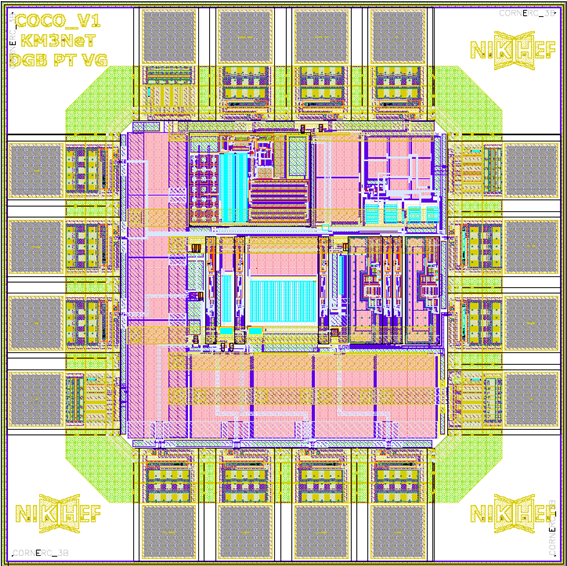 100n
1M5
J2
Now300k
To transformer on PMT Base
100k
10u
100n
Now3.3k
CRO Monitor Points
1p
1p
1p
1p
Jumper  while testing on the CoCo testboard
560
Jumper  while testing from PMT Base
D. Gajanana    ET     14-02-2012
12
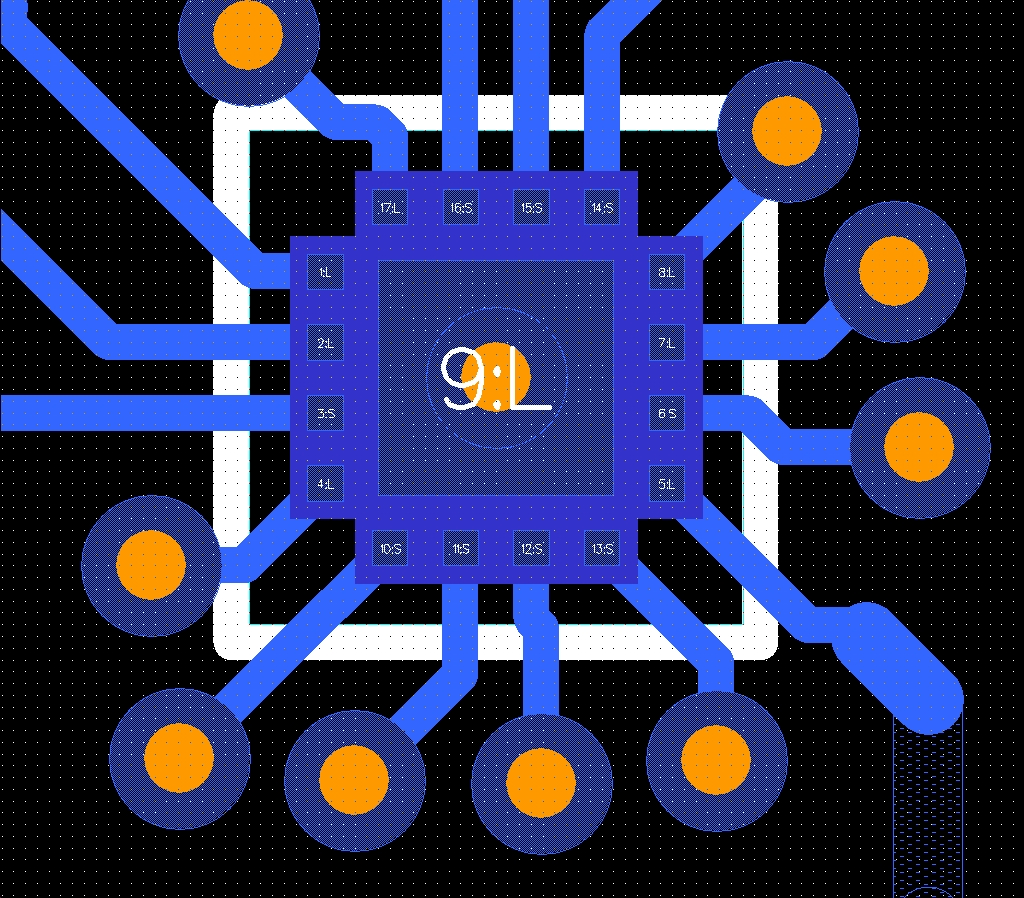 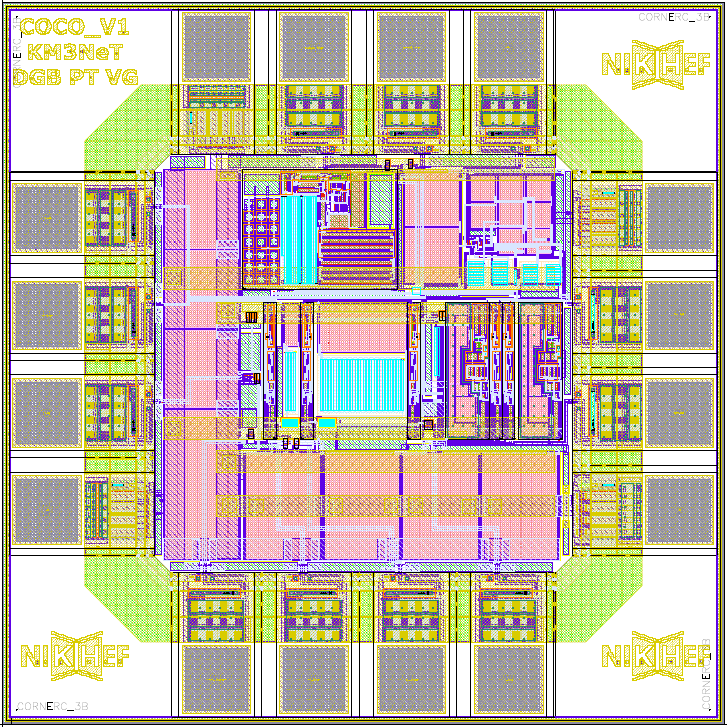 D. Gajanana    ET     14-02-2012
13
Bonded Dies
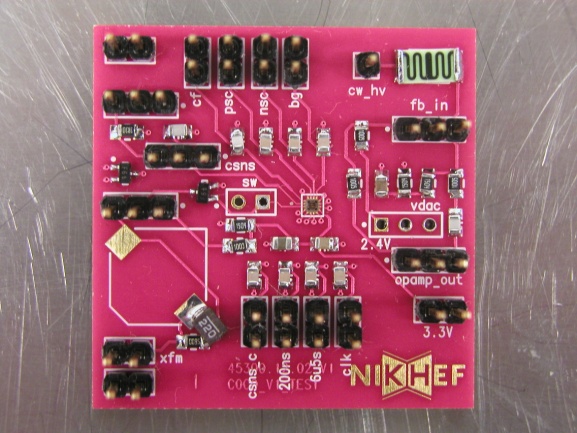 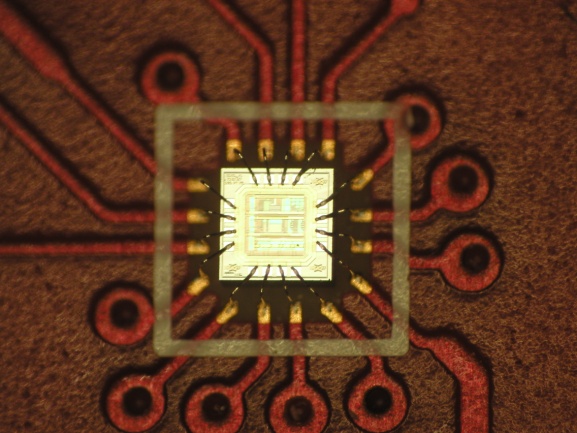 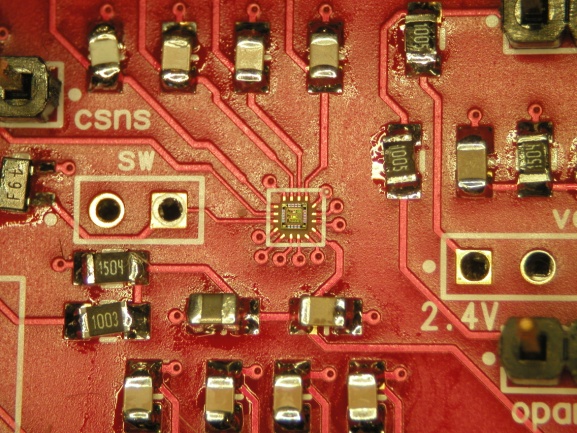 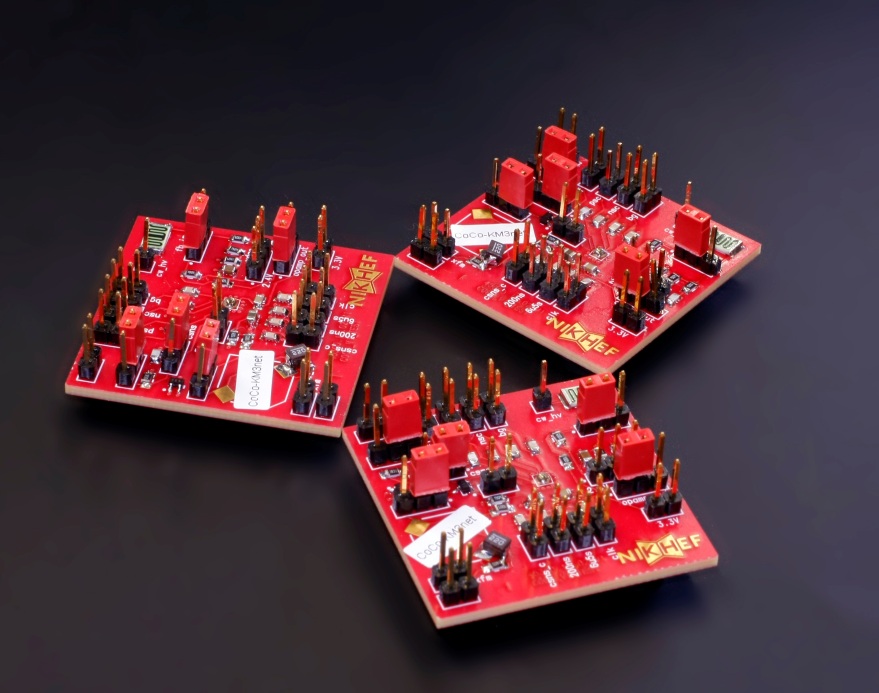 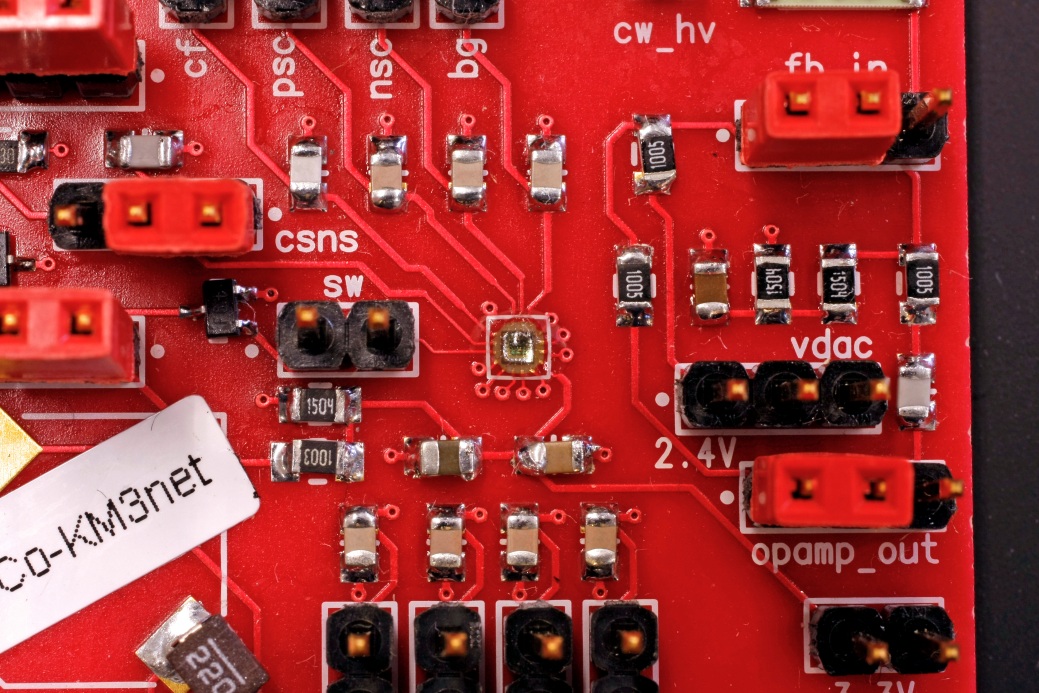 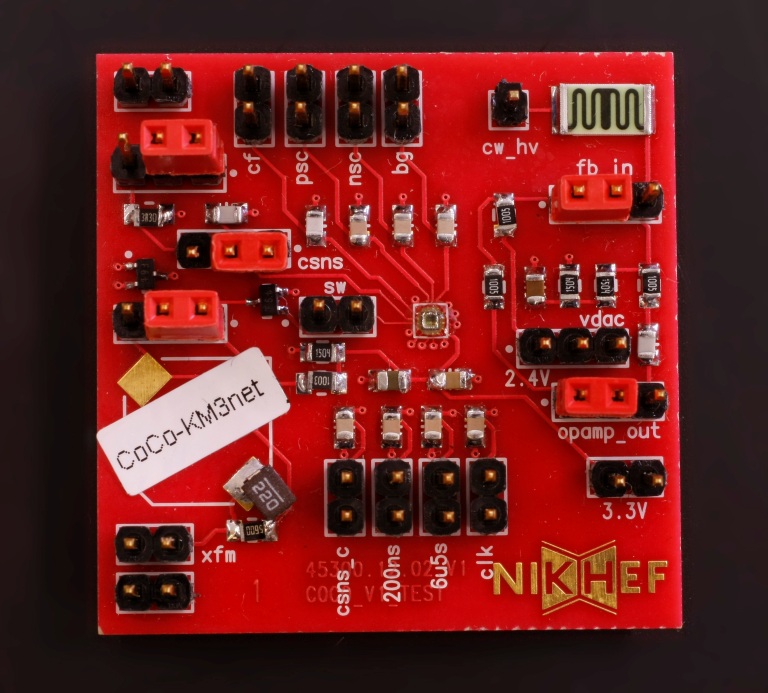 D. Gajanana    ET     14-02-2012
14
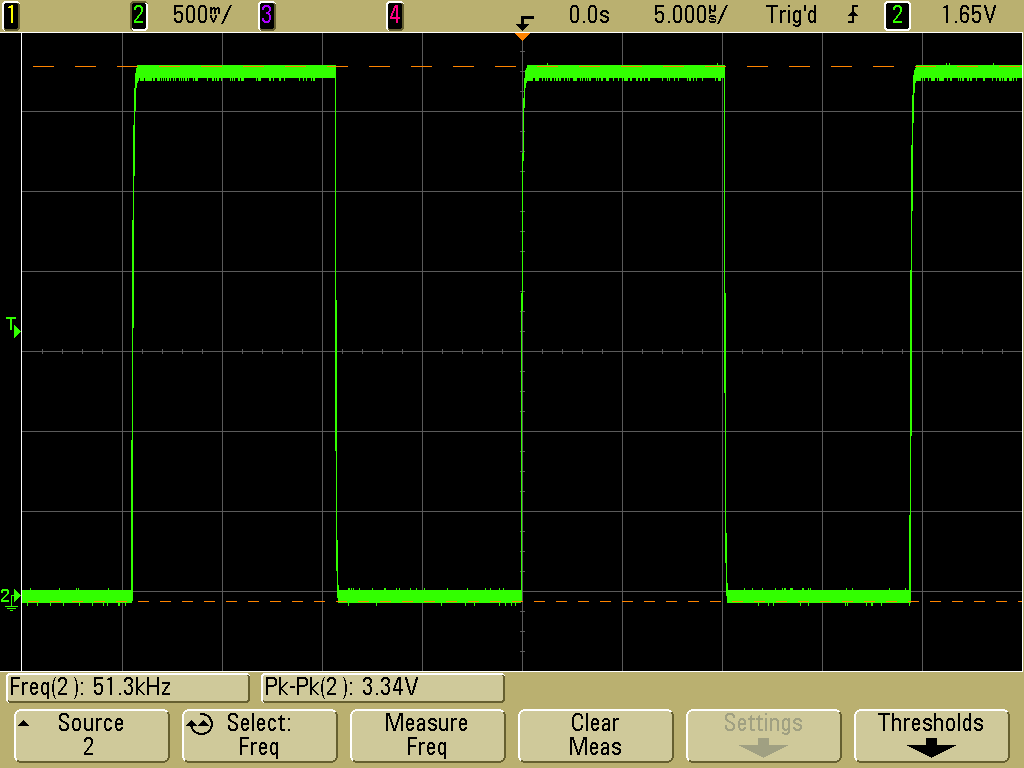 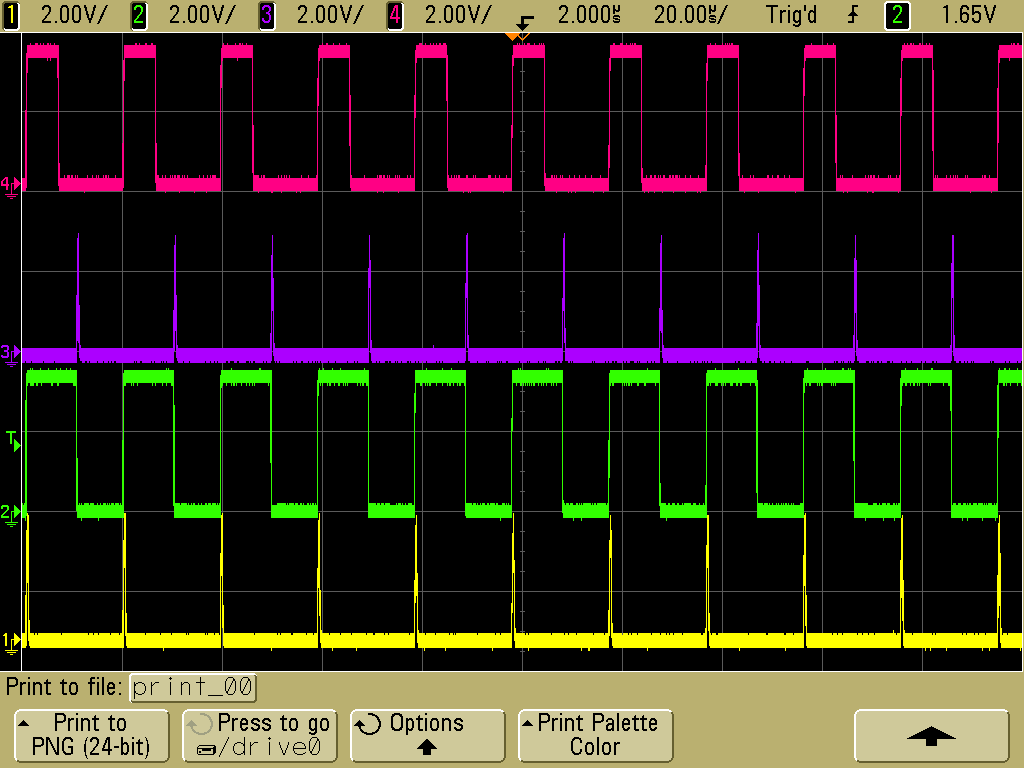 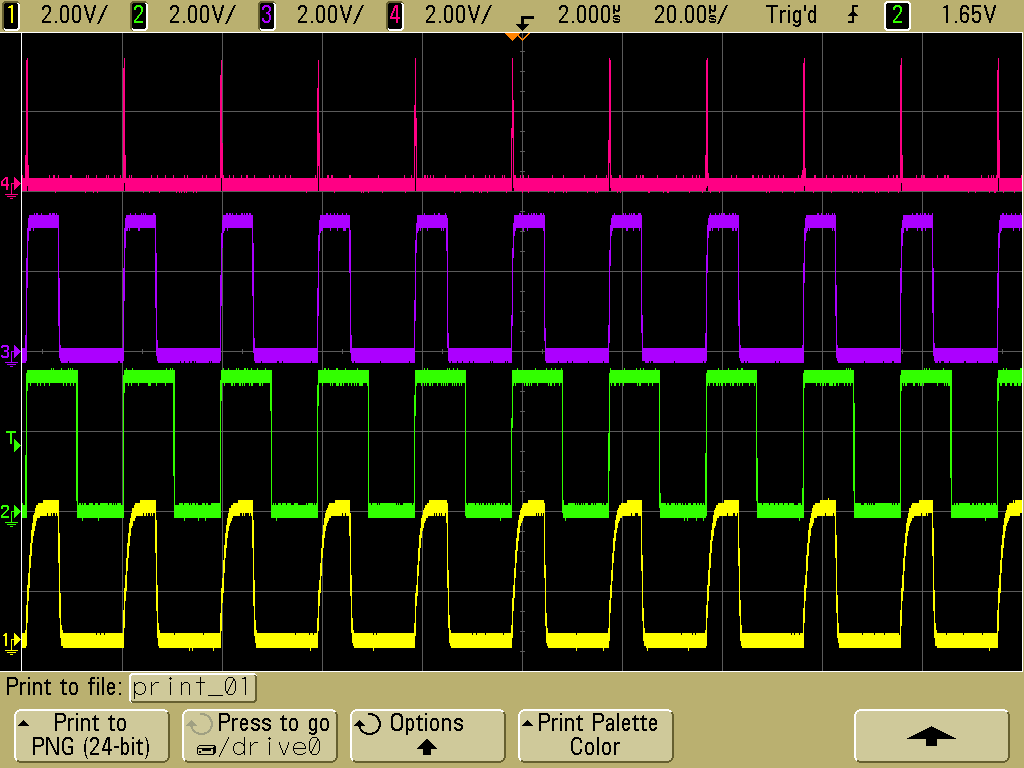 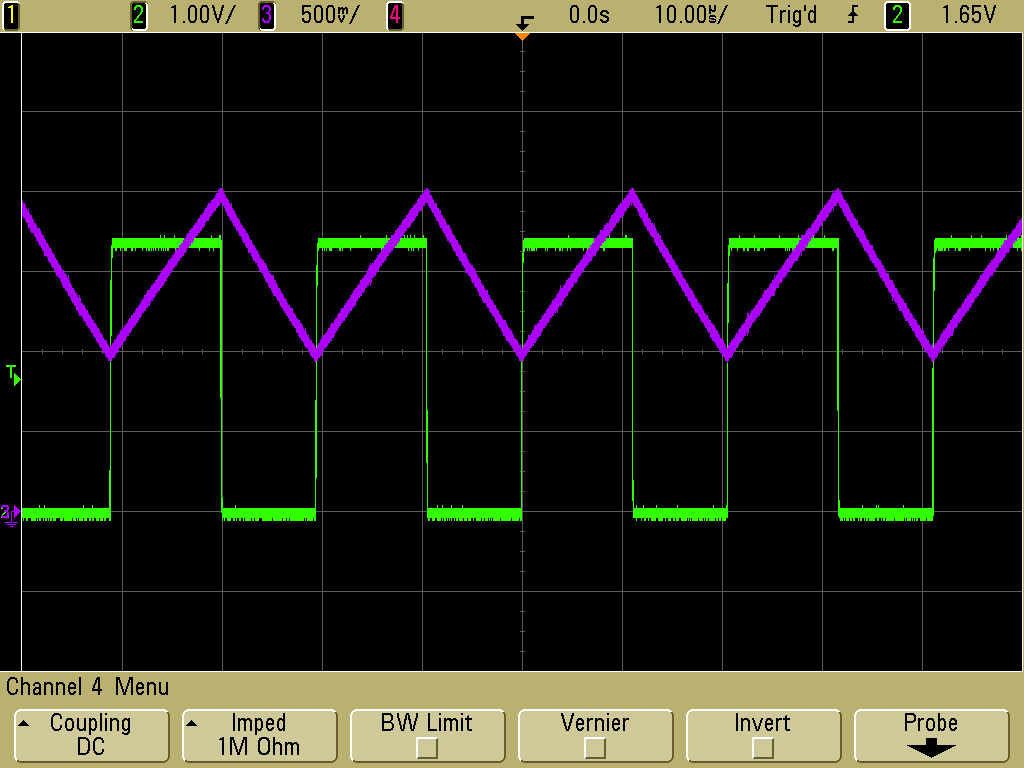 Across Capacitor
Pos edge comp
CLK
CLK
Neg edge comp
CLK
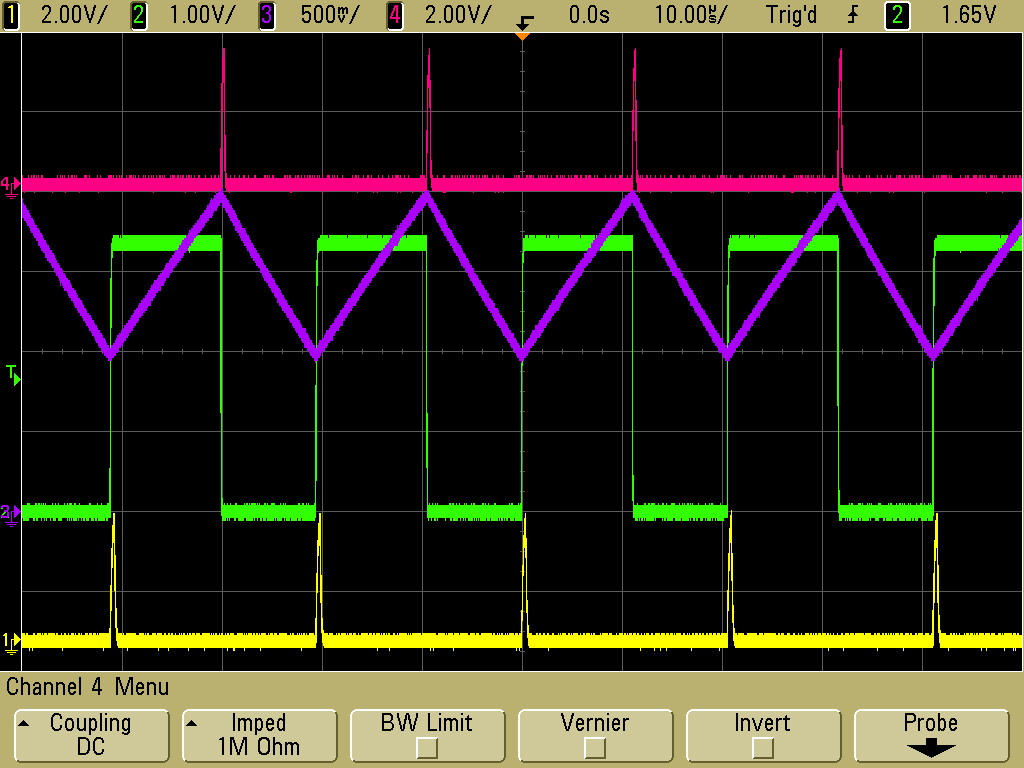 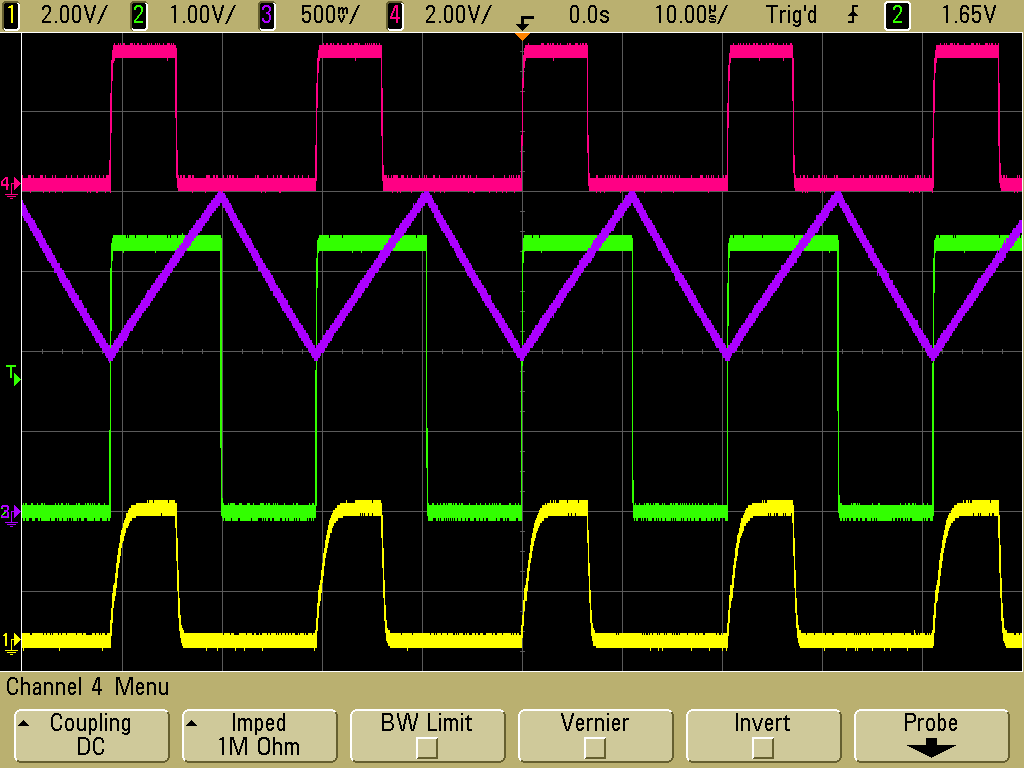 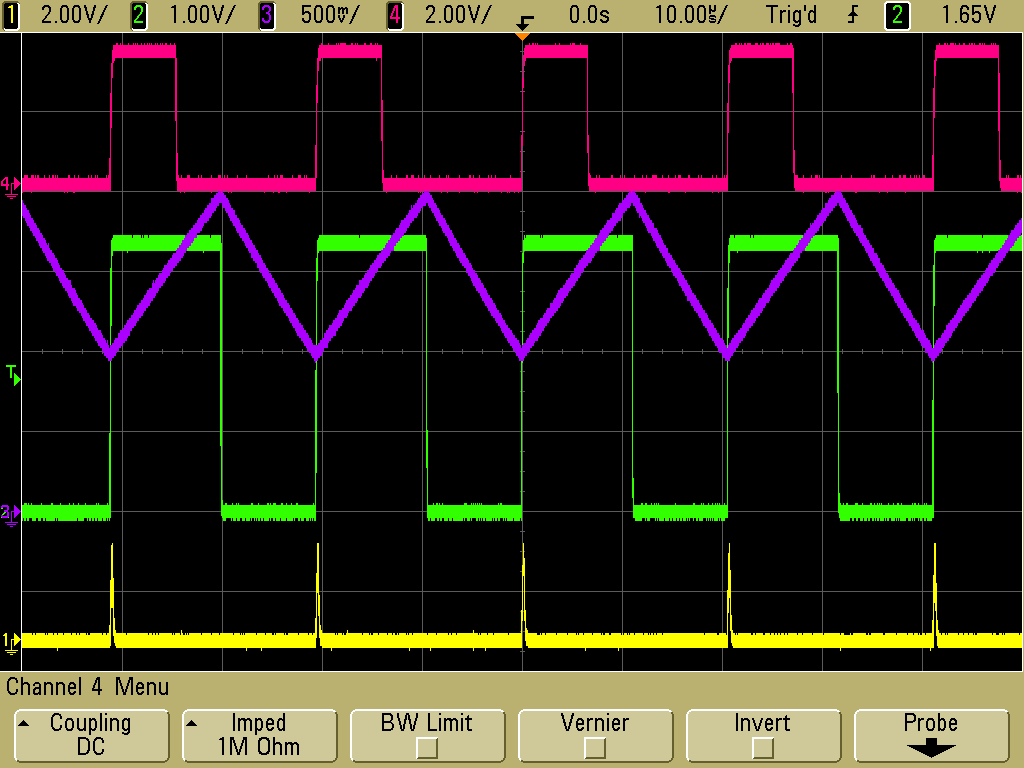 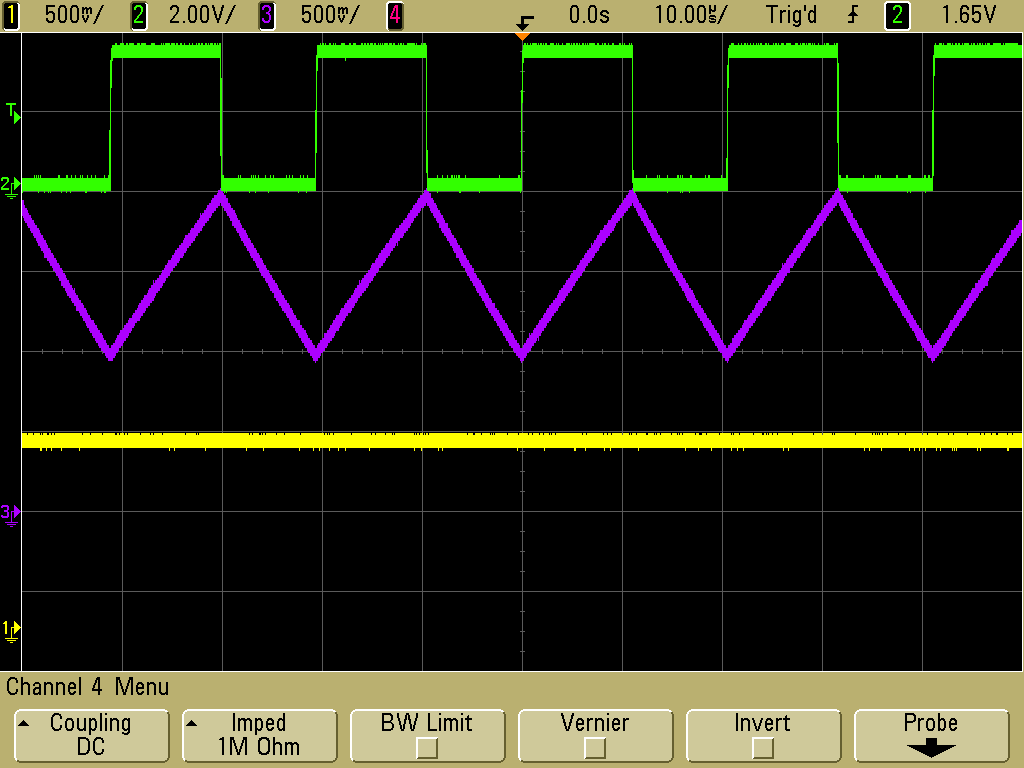 6.5 us output
Switch output
Bandgap
200 ns output
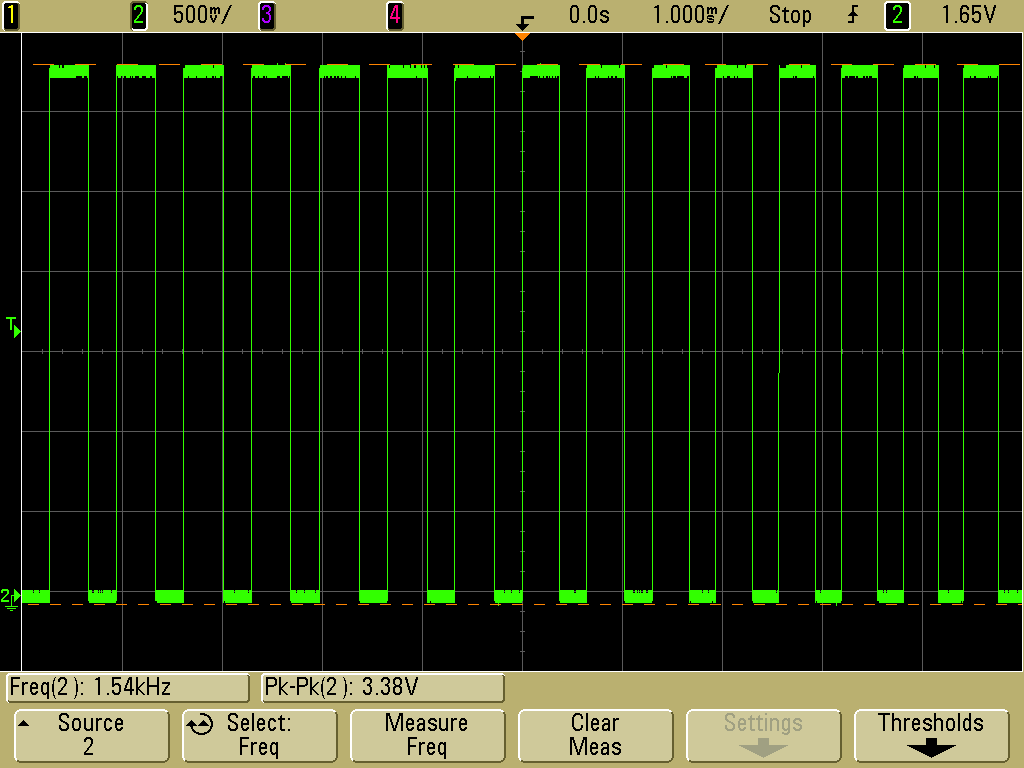 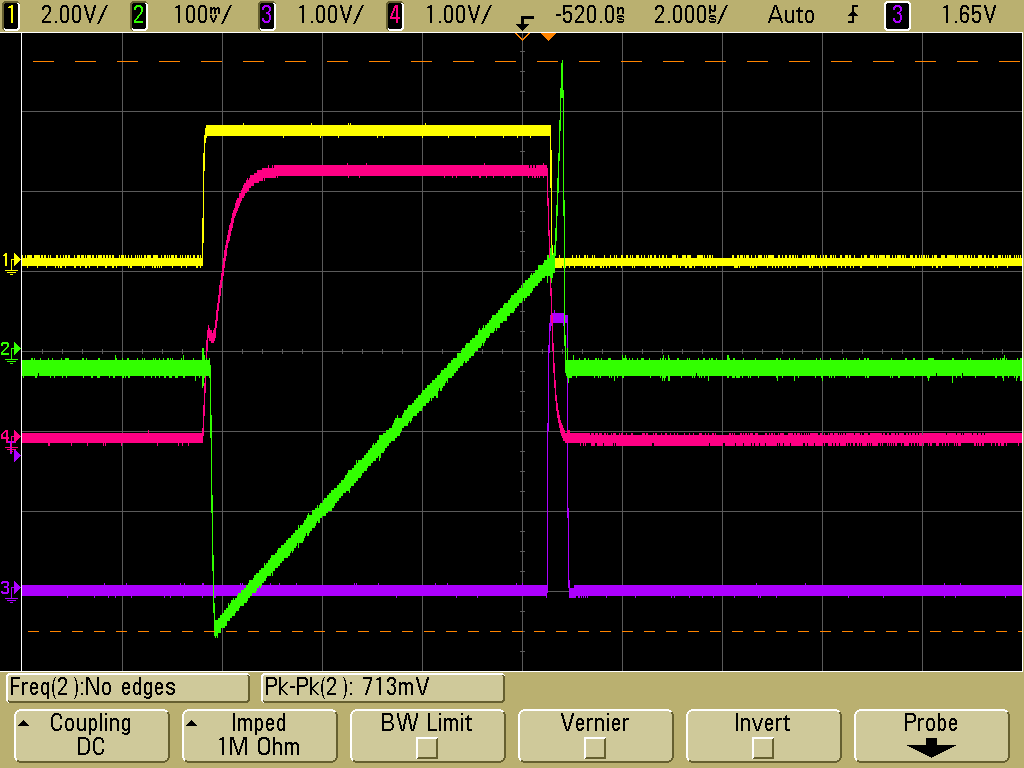 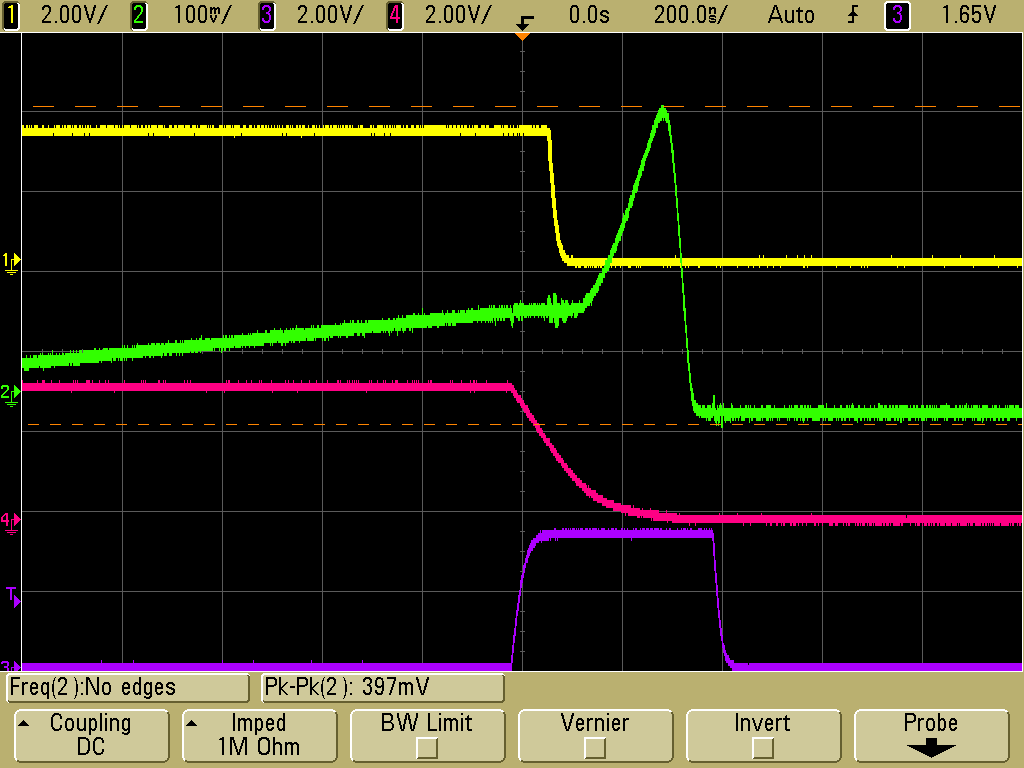 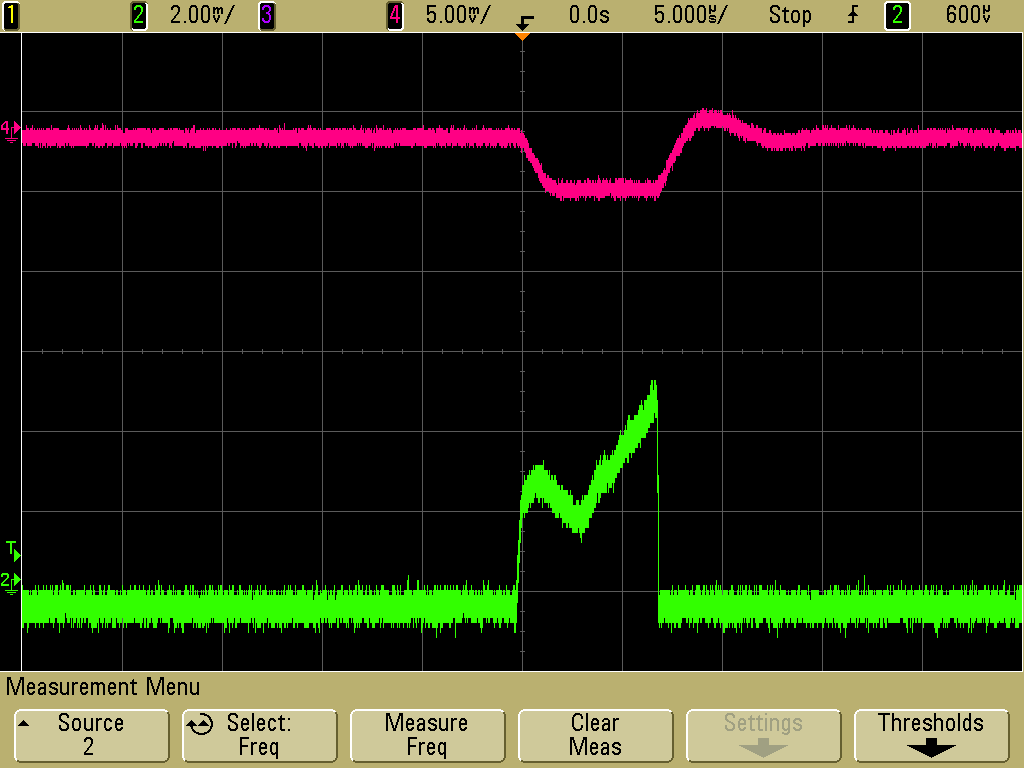 Current Sense
HV Ripple
Current Sense
Current in the Transformer
6.5 us output
CLK
6.5 us output
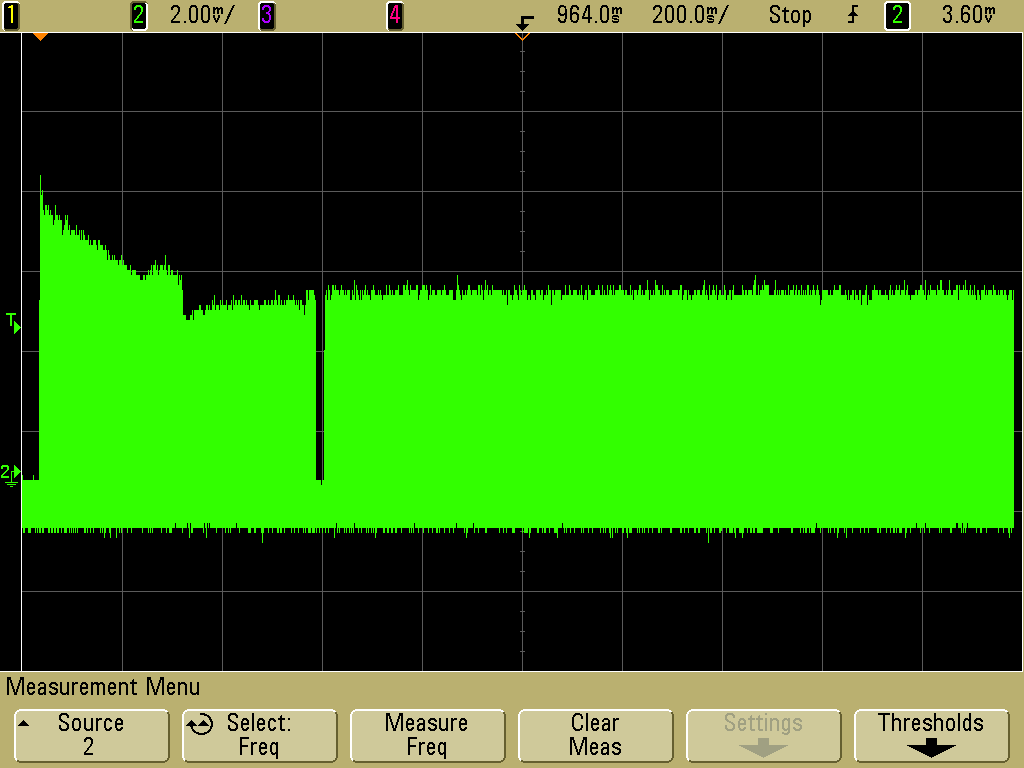 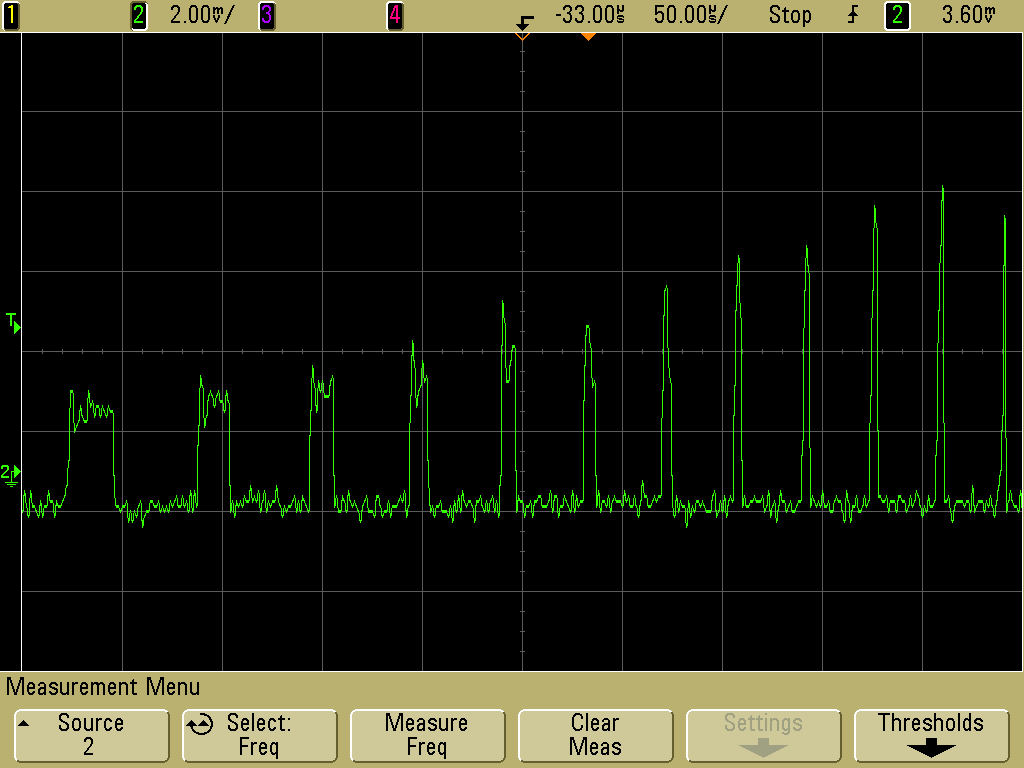 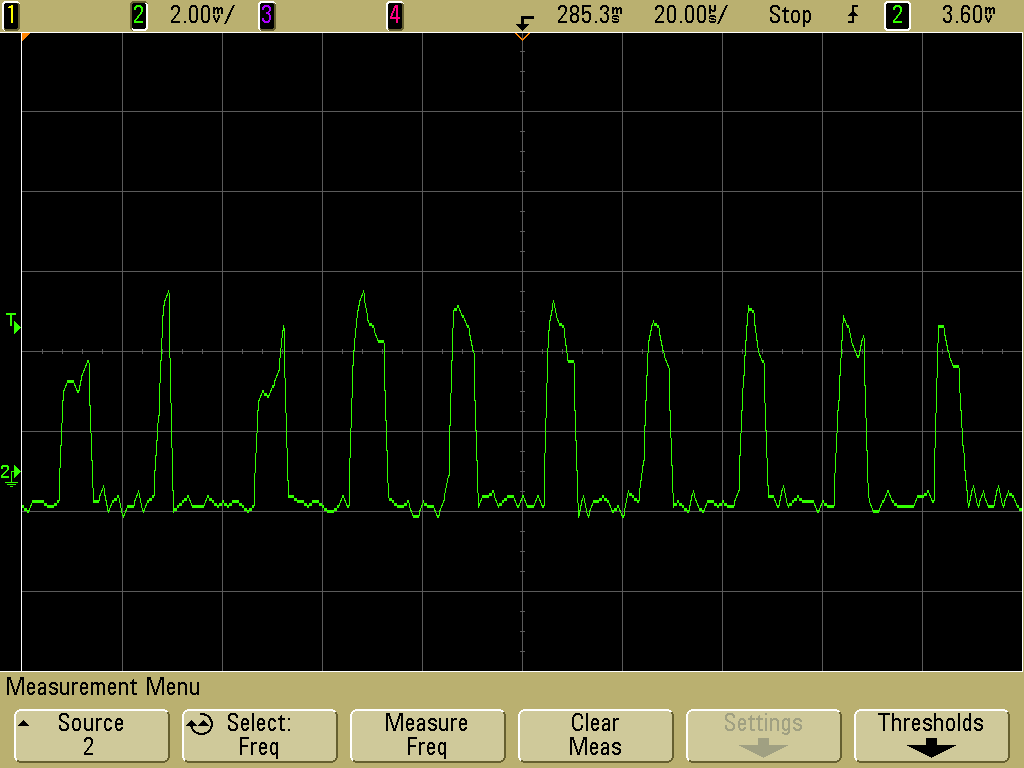 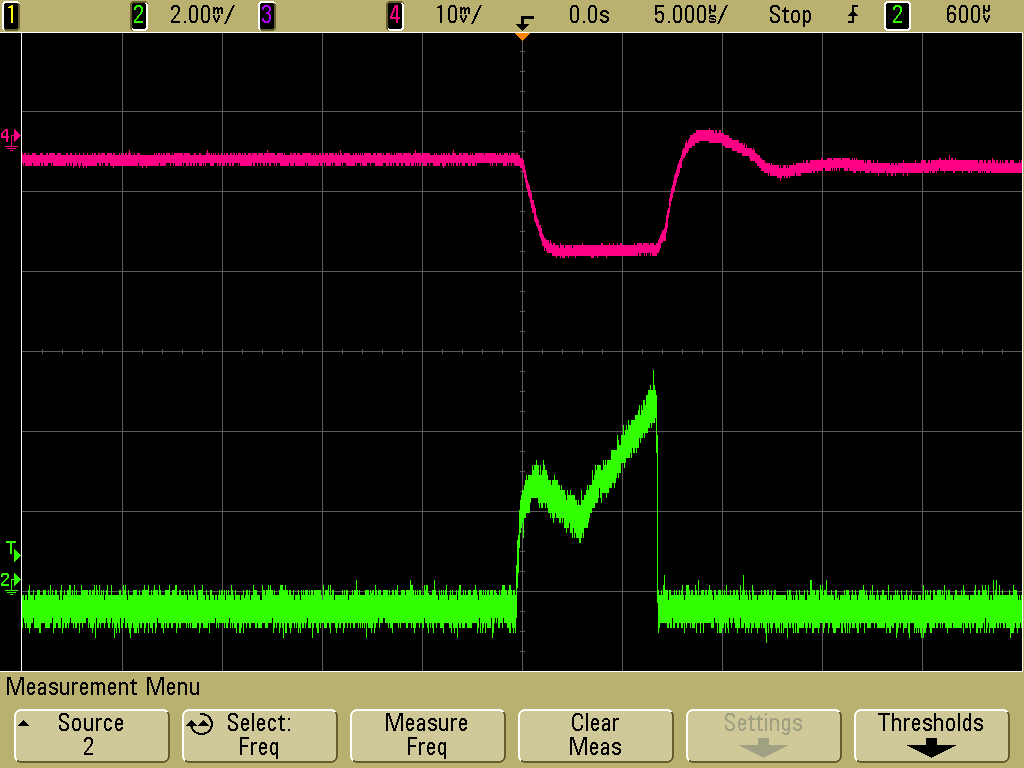 Current Sense
Current Sense
Current Sense
HV Ripple
Current in the Transformer
D. Gajanana    ET     14-02-2012
15
Measurements on the testboard
D. Gajanana    ET     14-02-2012
16
Measurements with the HV PMT Base!
D. Gajanana    ET     14-02-2012
17
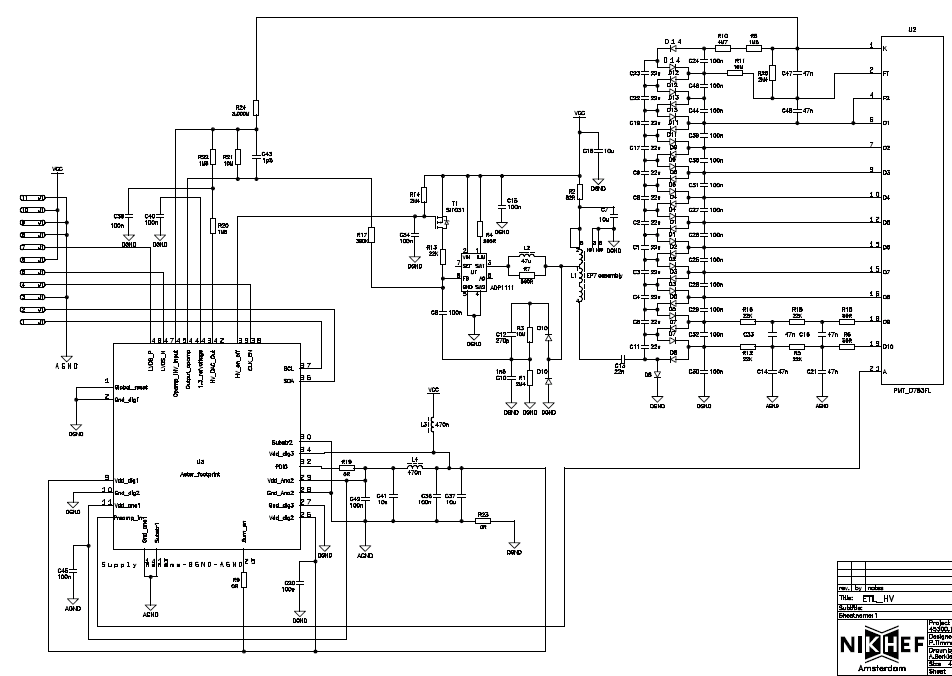 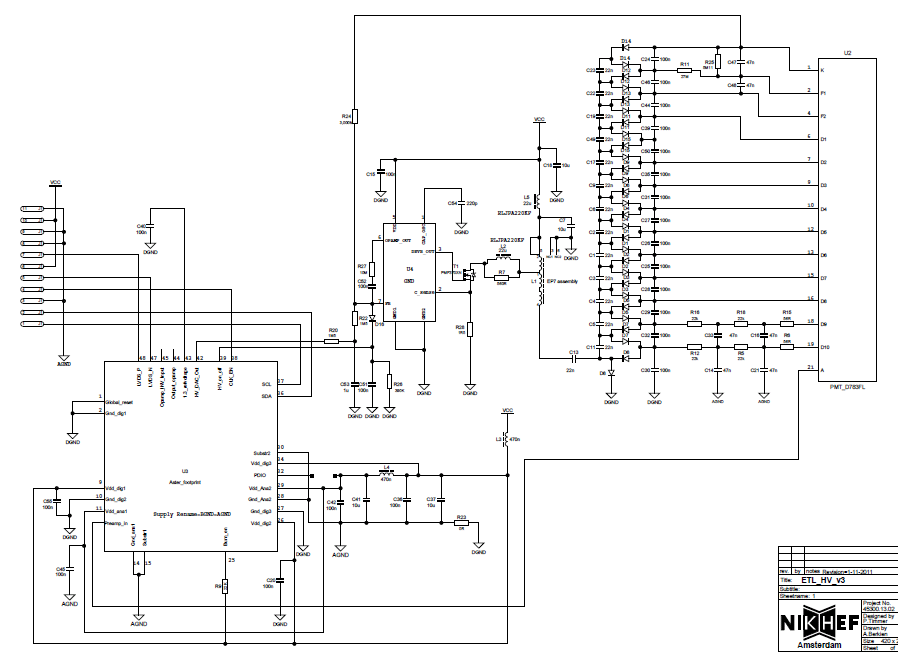 COTS..we intend to replace
CoCo
PROMiS
PROMiS_V2
Cockroft-Walton Multiplier
Cockroft-Walton Multiplier
D. Gajanana    ET     14-02-2012
18
Thank you for  your attention
D. Gajanana    ET     14-02-2012
19
Chip Schematics
Bias Block
Current sense comparator
Bandgap
200ns Monostable
SR Latch
Feedback opamp
CCO
6.5us Monostable
Driver
D. Gajanana    ET     14-02-2012
20
Current controlled Oscillator
Charging Current Mirror
FB control Opamp
Positive Swing Comparator
1.2 V Bandgap
2V
SR Latch
Negative Swing Comparator
Discharging Current Mirror
1V
D. Gajanana    ET     14-02-2012
21
Monostable multivibrator
DFF
RC = 200ns or 6.5us
Comparator
1.2 V Bandgap
D. Gajanana    ET     14-02-2012
22
PCB Bonding
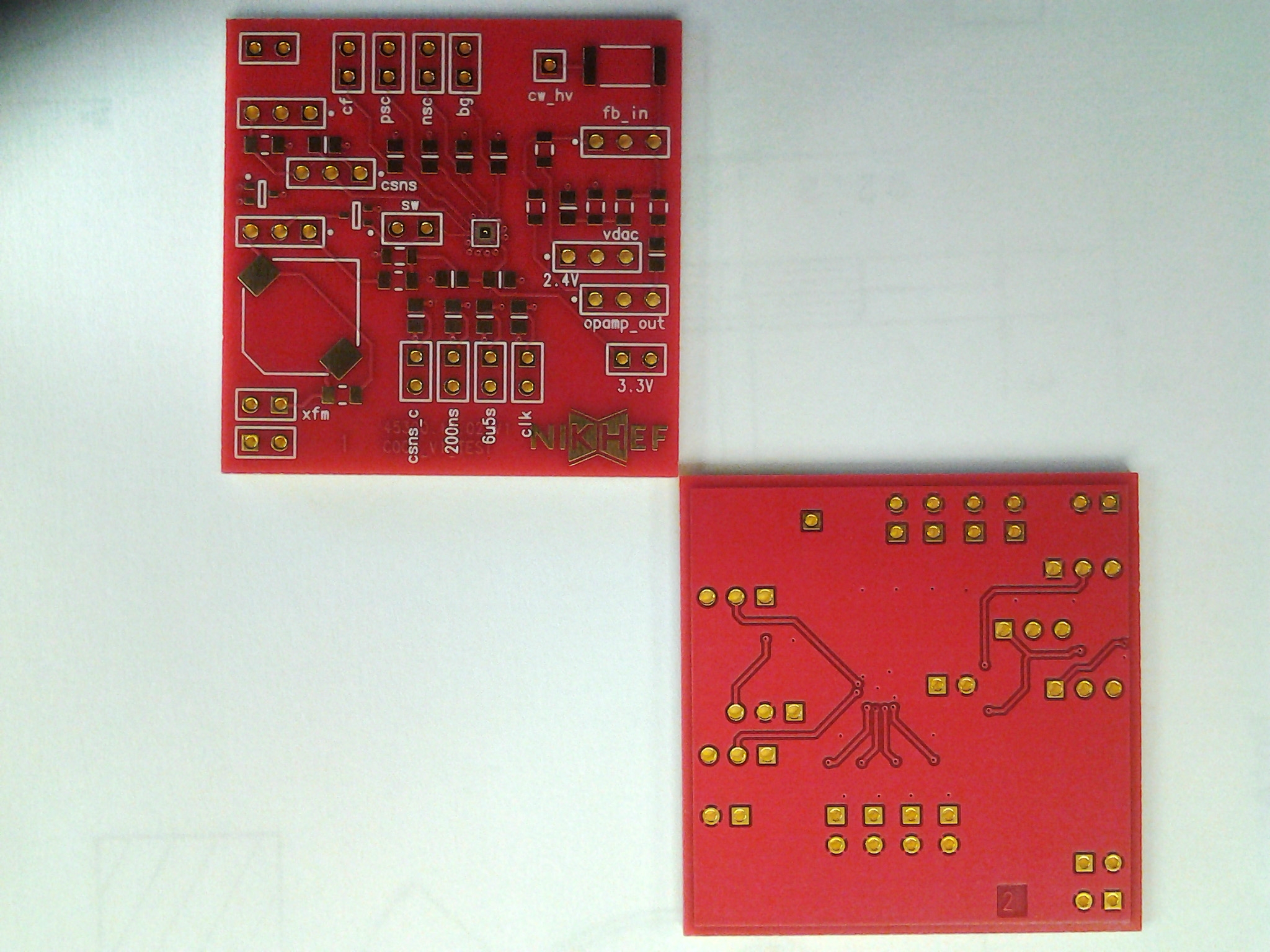 Chip goes here! Direct bonding on the PCB
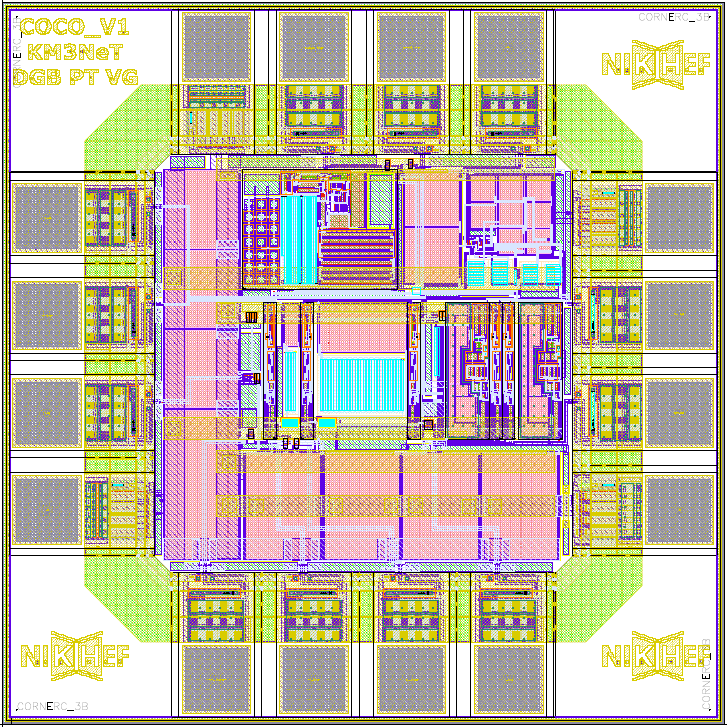 ORIENT THE LOGOS 
D. Gajanana    ET     14-02-2012
23